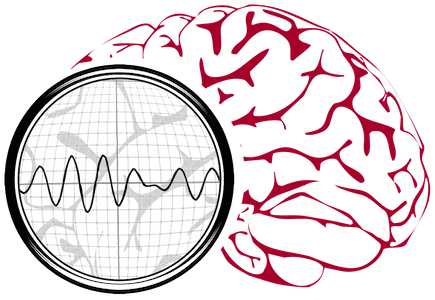 SadiaAfrin Purba
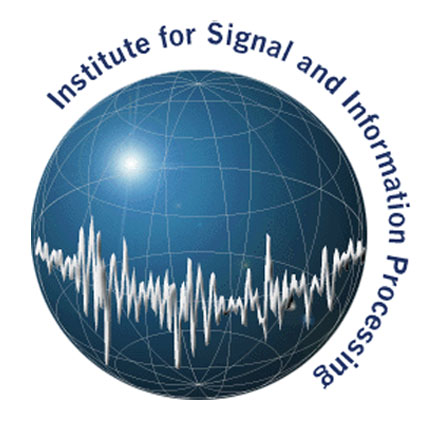 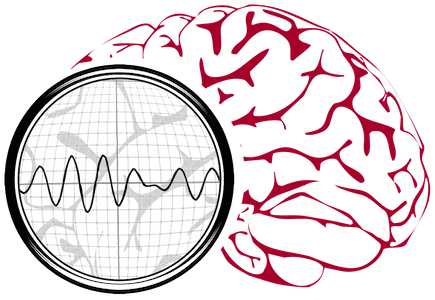 Claudia Dumitrescu
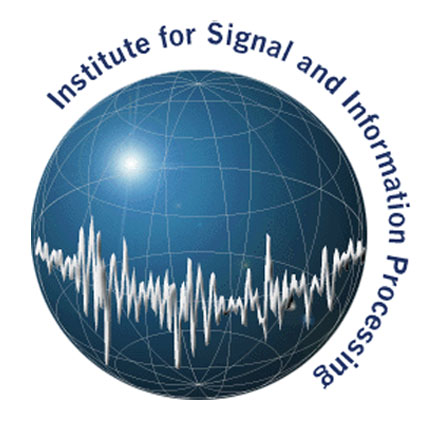 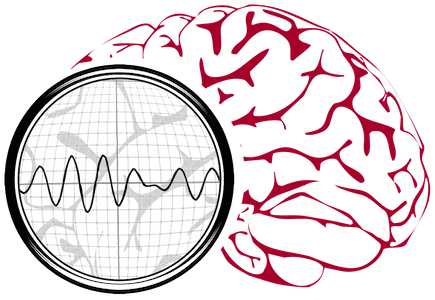 LucasRaab
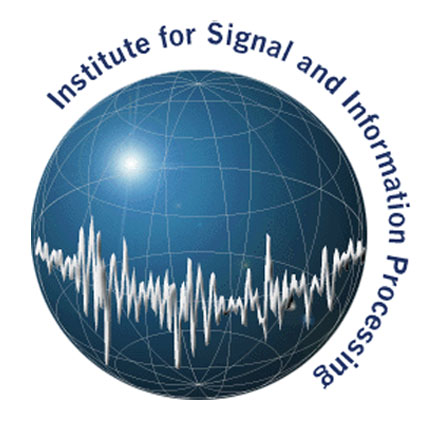 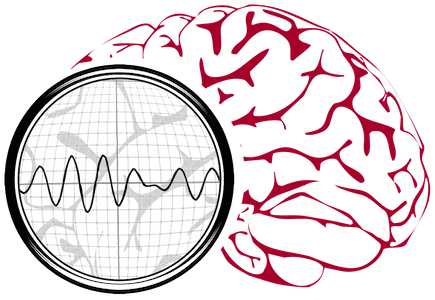 ErielleZaina Roxas
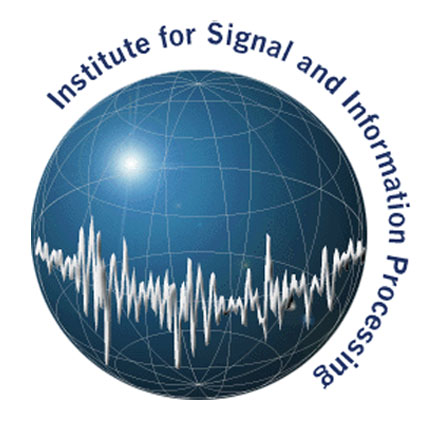 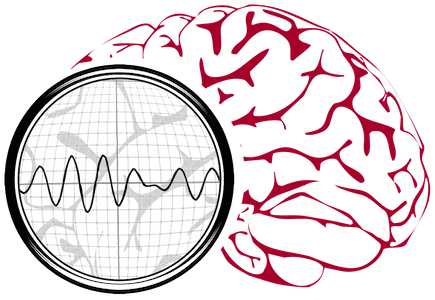 Dmitry Bolshak
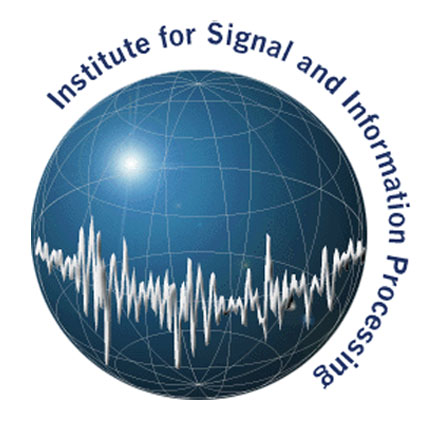